The Church
What is it built on?
Foundation v1-6
Unity, humility, gentleness, patience, bearing with one-another in love.  
Unity of purpose through the Holy Spirit in one body under the Lordship of Jesus Christ
The Church
Transformational
Incarnational 
Inspirational
The Church
What is the Church called to be? (v12-13)
Transformational
How does God equip the Church? (v11)
Incarnationally
How does the Church operate? (v14-16)
Inspirationally
Transformational
Works of Service v12
Confident Faith v13
Knowledge of Jesus v13
Maturity v13
A people attaining to the whole measure of the fullness of Christ v13
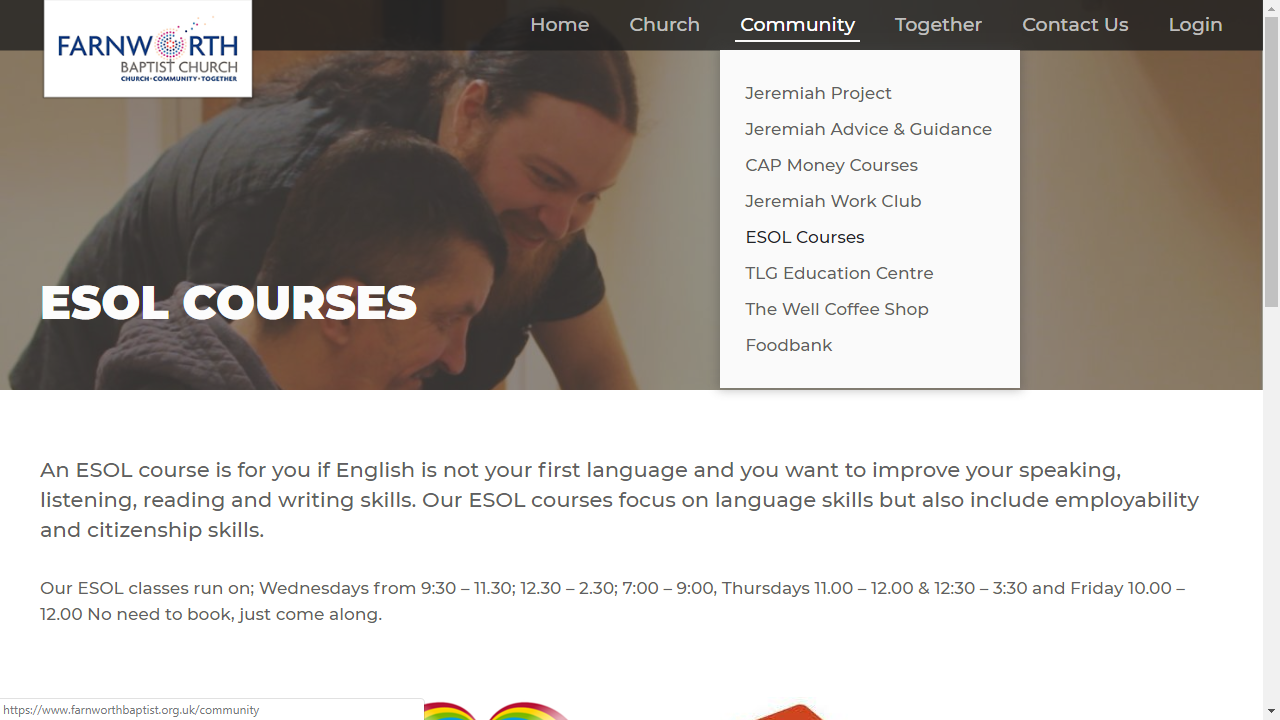 Transformational … How?
Giftings.  Diverse.  Practical and Spiritual.
Ministry callings:
Apostle
Prophet
Evangelist
Shepherd
Teacher
FOR ALL
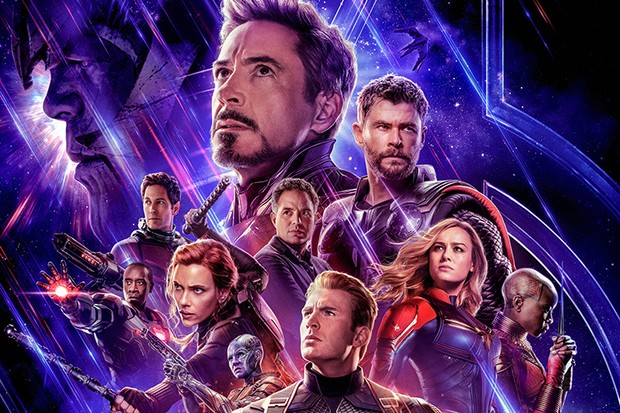 Five-fold gifts … ‘Given’
Given – Aorist tense
Part of the DNA or mould of the Church
Apostle
Prophet
Evangelist
Shepherd
Teacher
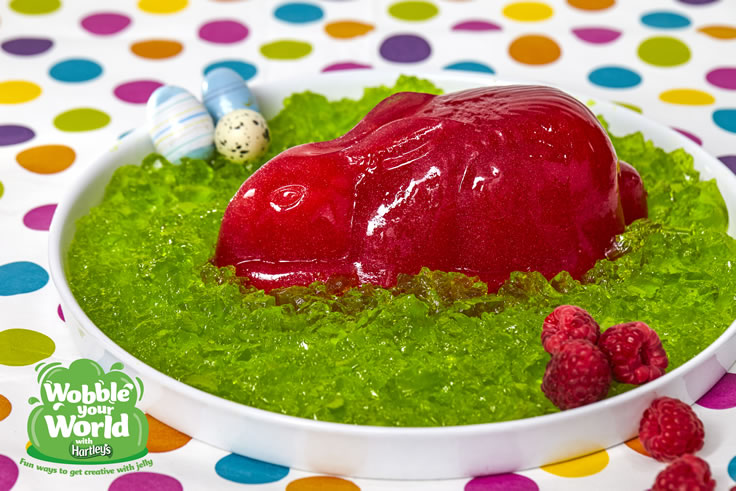 Transformational & Incarnational
Jesus: Exemplary Apostle: Hebrews 3v1
Jesus: Exemplary Prophet: John 3v16-20
Jesus: Exemplary Evangelist: Mark 1v15
Jesus: Exemplary Shepherd: John 10v11
Jesus: Exemplary Teacher: Matt ch5-ch7
Transformational, Incarnational & Inspirational
Empowering 
Maturity
Discernment
Confidence in Proclamation
Built up in Love
Manifested in Grace
To the glory of God alone